স্বাগতম
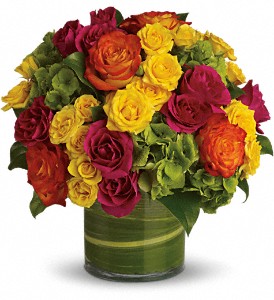 শিক্ষক
পারিচিতি
মোছাঃ রাবেয়া আক্তার
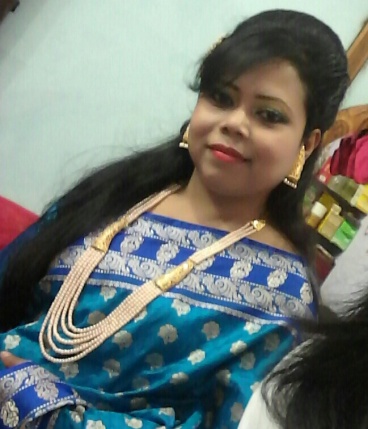 সহকারি শিক্ষক
সদরপুর স প্রা বিদ্যালয়
দক্ষিণ সুনামগঞ্জ, সুনামগঞ্জ ।
শ্রেণিঃ তৃতীয়
বিষয়ঃ বাংলা
পাঠ: আমাদের গ্রাম
পাঠ্যাংশঃ আমাদের............প্রান।
শিখনফল
২.১.3.পাঠ্যবইয়ের কবিতা শ্রবনযোগ্য স্বরে আবৃত্তিকরতে পারবে ।
 ২.১.৪ পাঠ বহিভূত কবিতা শ্রবনযোগ্য স্বরে আবৃত্তি করতে পারবে ।
একটু মনযোগ দিয়ে গানটি শোন
নিচের ছবিগুলোর দিকে লক্ষ্ কর
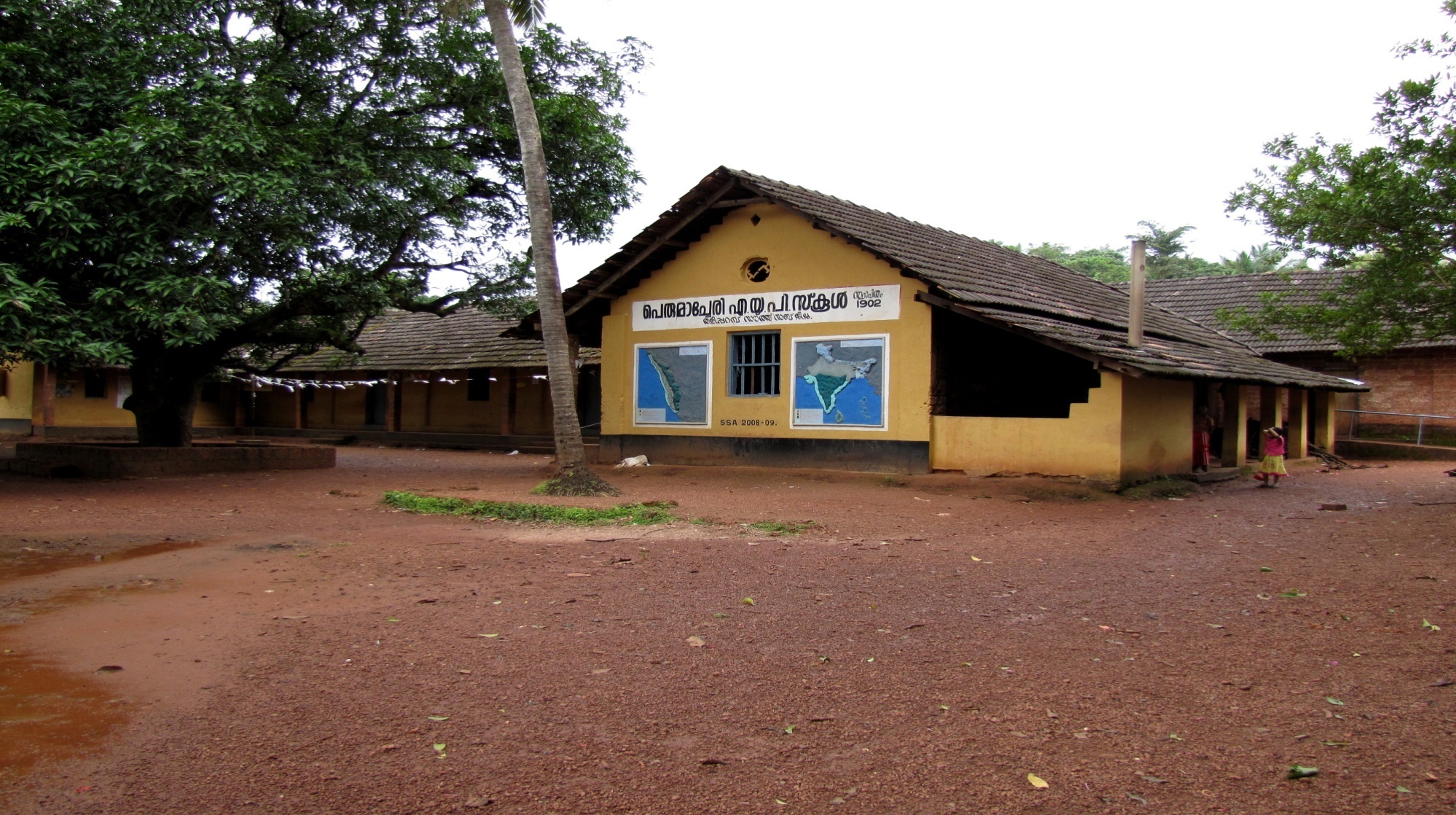 আমাদের ছোট গাঁ
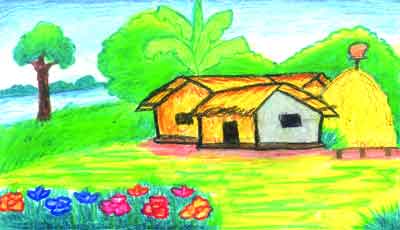 ছোট ছোট ঘর
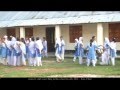 এক সাথে খেলি আর পাঠ শালায় যাই
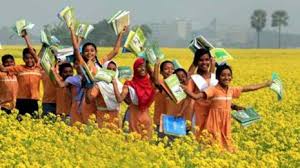 পাঠ শালে যাই
উপস্থাপনঃ
শিক্ষকের পাঠ
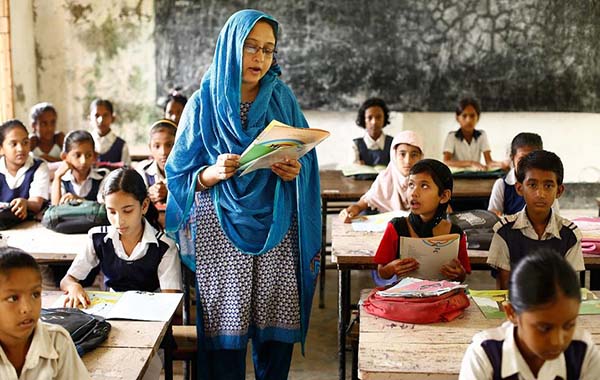 আমাদের গ্রাম
বন্দে আলী মিয়া
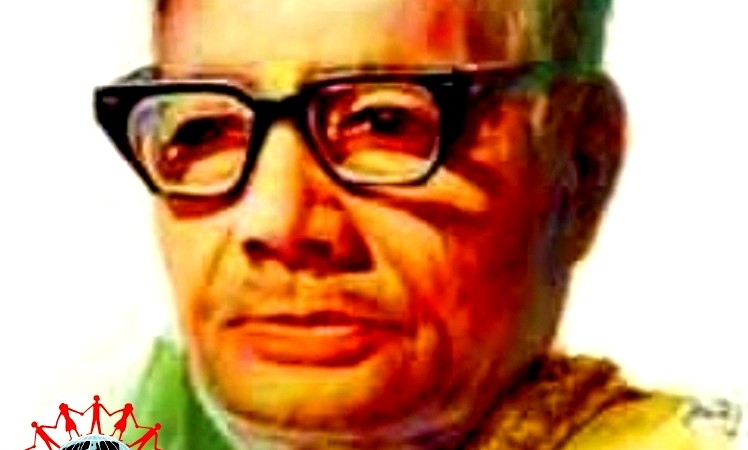 আমাদের গ্রাম
বন্দে আলী মিয়া
আমাদের ছোটো গাঁয়ে ছোটো ছোটো ঘর
থাকি সেথা সবে মিলে নাহি কেহ পর
পাড়ার সকল ছেলে মোরা ভাই ভাই
একসাথে খেলি আর পাঠশালে যাই। 
হিংসা ও মারামারি কভু নাহি করি,
পিতামাতা গুরুজনে সদা মোরা ডরি
আমাদের ছোটোগ্রাম মায়ের সমান, 
আলো দিয়ে বায়ু দিয়ে বাঁচাইছে প্রাণ।
শিক্ষার্থীর পাঠ
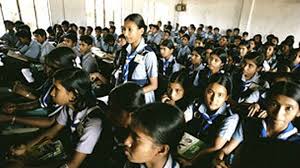 ছবির সাথে মিল করে শব্দার্থ শিখি ও বাক্য তৈরী করিঃ
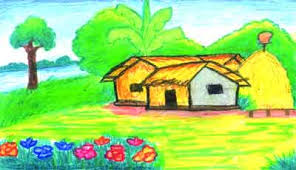 গ্রাম
গাঁ
আমাদের ছোট গায়ে ছোট ছোট ঘর
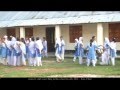 পাঠশালা
বিদ্যালয়
একসাথে খেলি আর পাঠ শালে যাই
।
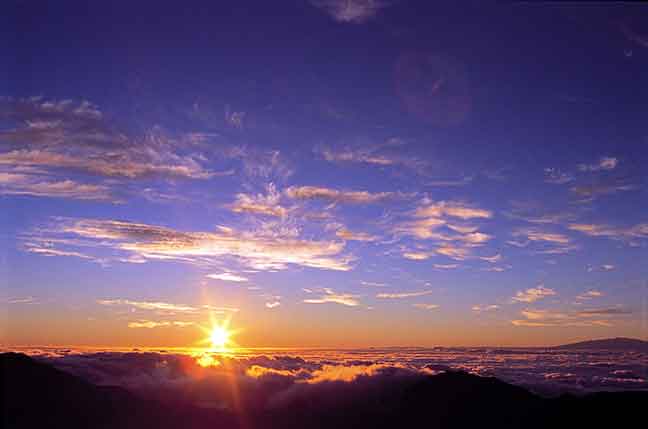 কিরণ
আলো
চাঁদের কিশরন করে ঝিকি মিকি
প্রশ্নোত্তরে পাঠ আলোচনাঃ
ক)আমাদের ছোট গায়ে কী আছে ?
 খ) এক সাথে আমরা কোথায় যাই?
 গ)আমাদের ছোট গ্রাম কীসের সমান?
 ঘ ) পাড়ার সকল ছেলেরা কী করে?
 ঙ) কবিতাটি কে লিখেছেন?
সবাই কবিতাটি মনযোগ দিয়ে পড়
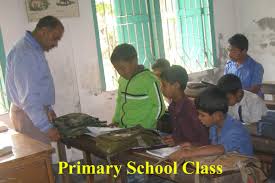 দলীয় কাজ
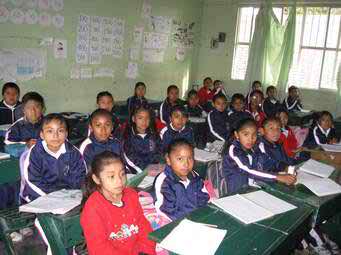 কবিতাটি দলীয়ভাবে আবৃত্তি কর
মূল্যায়ন
ক) আজকের কবিতাটির নাম কী?
 খ) কবিতাটির কবির নাম বল?
 গ) কবিতার চার লাইন মুখস্থ বল।
সবাইকে ধন্যবাদ
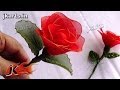